Učitelská praxe 1 – CŽV (SZc005)
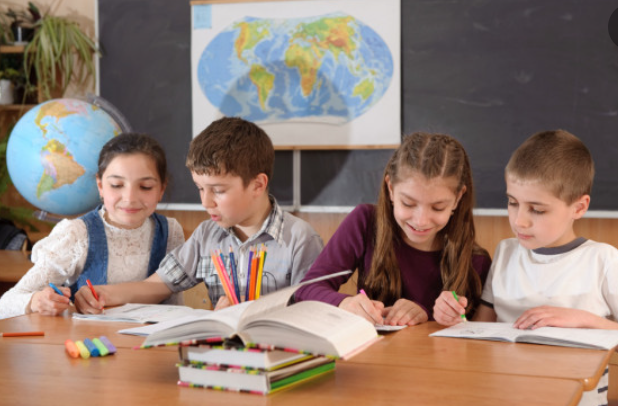 Mgr. Dana Veselá, Ph.d.
Přihlašování na praxe
Do Portálu PRAXE (https://is.muni.cz/auth/praxe) se dostane každý, kdo bude mít v podzimním semestru 2021 registrovaný a zapsaný předmět SZc005 Učitelská praxe 1.
Protože se jedná o praxi dle vlastního výběru školy a na základě vlastní domluvy, pak účastníci budou zapisovat do portálu instituci/školu a nabídku.
Pokud jste účastník CŽV a vyučujete ve škole předmět své aprobace studovaný v rámci CŽV (a nebo jste tentopředmět vyučoval max. 5 let zpětně během minimálně jednoho školního roku), nevyplňujete tuto svoji praxi do Portálu. Potvrzení vkládáte do samostatné složky v Odevzdávárně.
Návod na použití systému přihlášení je shrnutýv ISu  (https://is.muni.cz/do/fi/is/navod_praxe.mp4) a postupný návod je uložený ve Studijních materiálech v ISu (odkaz).
Účastníci CŽV si prioritně domluví praxi na spřízněné škole (škola dle vlastního výběru), pokud budou potřebovat, je možné oslovit také některou z fakultních škol Pedagogické fakulty – odkaz na přehled fakultních škol (https://www.ped.muni.cz/pedagogika/fakultni-skoly-a-zarizeni/). Účastníci CŽV si nejprve praxi domluví, následně ji vloží do portálu. 
Praxi je nutné vykonávat POUZE na jedné škole a POUZE u jednoho provázejícího učitele.
Přihlašování školy do portálu bude do 10. 10. 2021 vč.
Informace nutné pro přihlášení v portálu praxí
V portálu praxí je potřeba vyplnit všechny potřebné údaje - viz návod, jinak není možné praxi v portálu schválit. Kontaktní údaje jsou nezbytné pro zpracování dohod a odměn pro provázející učitele
Do Portálu PRAXE je nutné uvést 
Oficiální název školy, IČO (v portálu praxí se škola dohledává přes IČO)
Uvést předměty své praxe - uveďte do názvu, více info do popisu
Kontakty na provázejícího učitele - email, telefon! 
Termíny praxe - termín je na vás, nejpozději je však třeba praxi realizovat do 1. února 2022

Po schválení praxe v portálu není možné nabídku upravovat. V případě problémů s plněním praxe bezodkladně kontaktujte administrátorku praxí CŽV  - Julii Grombířovou (482019@mail.muni.cz).
Přihlašování na praxe
Manažerka praxí je vám kdykoliv k dispozici: barina@ped.muni.cz, v předmětu zprávy je vhodné uvést také kód praxe – SZc005. 
Informace k přihlášení na adrese:
https://www.ped.muni.cz/pedagogika/praxe/navody-k-prihlaseni/

Informace k praxím
https://www.ped.muni.cz/pedagogika/praxe/czv-praxe/
Cílem předmětu je rozšíření profesních kompetencí, seznámení s rolemi, do nichž učitel při své práci vstupuje, uvědomění si vlastních profesních potřeb.
V této praxi je kladen důraz na pedagogicko-psychologický aspekt praxe.
Podmínky praxe
Délka praxe je 30 hodin:
2 hodiny vlastní samostatné výuky;
6 hodiny výuky v tandemu s provázejícím učitelem  (https://www.ped.muni.cz/pedagogika/tandemova-vyuka/) 
22 hodin dalších pedagogických činností
Reflexe probíhá v semináři SZc055 Reflexe praxe 1 – učitel

VÝSTUPY Z PRAXE
hodnocení účastníka CŽV vypracované provázejícím učitelem
splněná docházka účastníka CŽV do školy, na níž praktikuje
praxi doložte Přehledem činnosti - odkaz ke stažení: https://www.ped.muni.cz/pedagogika/wp-content/uploads/2021/03/Prehled_cinnosti_CZV2.docx
Výstupy z praxe
Učící účastníci CŽV vloží doklad o tom, že nyní sami vyučují či vyučovali obor, který v rámci CŽV studují.
Odevzdávárna pro učící účastníky CŽV (vloží jeden dokument jako potvrzení od ředitele školy):
https://is.muni.cz/auth/ucitel/odevzd_zjednodusena?fakulta=1441;obdobi=8263;predmet=1353016

Účastníci konající praxi – vloží celkem 2 dokumenty souhrnně v jednom souboru do odevzdávárny:
https://is.muni.cz/auth/ucitel/odevzd_zjednodusena?fakulta=1441;obdobi=8263;predmet=1353016
Výstup z praxe - shrnutí na konec
Vloženy budou:
1 souhrnný Přehled činnosti (se záznamem aktivit – 30 hodin) – jako čestné prohlášení
1 potvrzení ze školy o absolvování praxe (včetně hodnocení provázejícího učitele)
Celkem povinnost 2 hodiny vlastní samostatné výuky; 6 hodin výuky v tandemu s provázejícím učitelem, 22 hodin dalších pedagogických činností ( včetně náslechů na hodině provázejícího učitele).
Výstup z praxe
Všechny dokumenty máte k dispozici na stránce k praxím:
https://www.ped.muni.cz/pedagogika/praxe/czv-praxe/

Odkaz na Standard kvality profesních kompetencí studenta učitelství (SKPKS):
https://www.ped.muni.cz/pedagogika/wp-content/uploads/2020/11/Standard-kvality-profesnich-kompetenci-online1.pdf 

Odevzdávárny jsou otevřeny, jakmile budete mít splněno, prosím NAJEDNOU odevzdejte.